Password Weakness
What makes a password “weak” ??
Predictability
A password that is easy to predict is easy to crack
Including a mix of:
Lower case letters
Upper case letters
Numbers
Symbols
Hashing vs Encryption
Encryption is a two-way function
Hashing is a one-way function
Password Storage
Passwords used to be stored in the clear on UNIX systems
In the next attempt to increase security, passwords were hashed 
To see if the password supplied was correct…
An example of an easily-cracked hash (CRC)
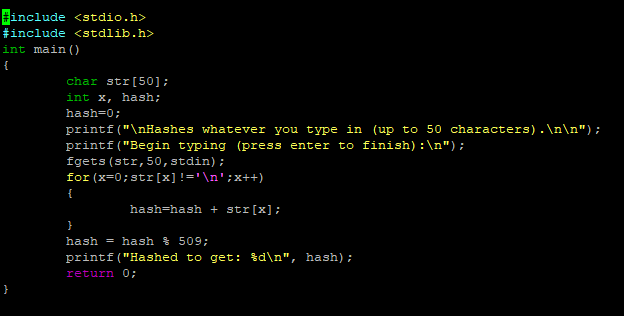 This is the output:
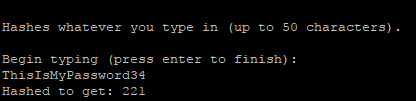 The Next Step:
“Rainbow tables”
Rainbow tables were a database of passwords and their hash values for a given algorithm
If the table of hashed passwords was available, the cracker just had to look up the hashed value in the rainbow table to reveal the original password.
The Next Step:
Salt was created
This made the rainbow tables virtually useless
Example of a rainbow table
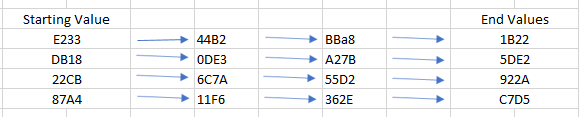 More Problems:
Users are in the habit of choosing standard dictionary words, names, and dates
Uppercase is likely to be at the beginning of the dictionary word and a number at the end
Password crackers study lists of released passwords
Of course, this can easily be avoided with a secure, unique password
There are multiple lists of leaked passwords on this page:
  https://wiki.skullsecurity.org/Passwords
In This Lab:
“guess and check” method 
You will run simple md5 hashes through a program that will check to see if the hash matches any of the passwords in a specified list of passwords
This is how it works:
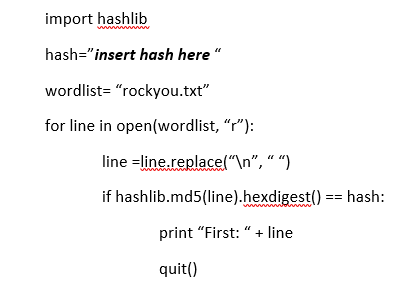 This code takes each of the words in the list and hashes them using the md5 hash.
 It then checks the new hash with the hash that you previously provided for the “hash” variable.
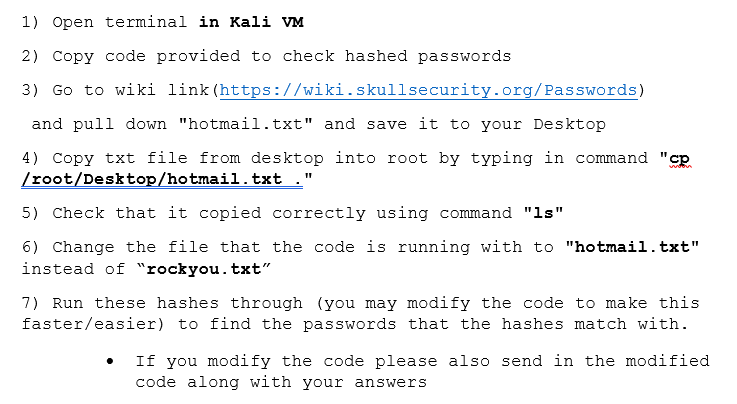 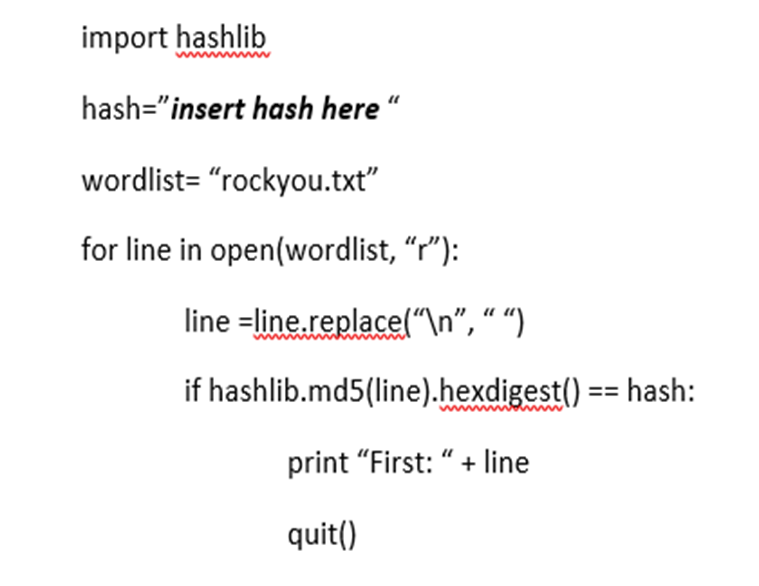 Here is the code you should use to begin (remember you can modify it)
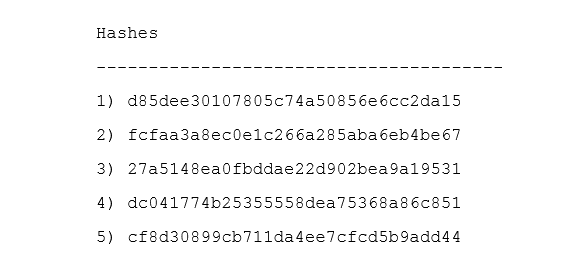